Setting, It’s Where It’s At
Setting and Conflict
Essential Questions
What is the nature of conflict?
How can the setting of a story affect conflict?
Learning Objective
Analyze how the setting in a literary text can affect the conflict.
I Used To Think…
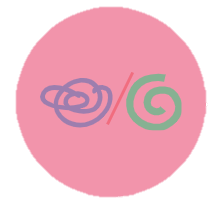 On the left side of your chart, write down what you know about the role of setting in a story.
Fairy Tale Scenarios: New Places, New Times
Little Red Riding HoodIn a modern-day city
Jack and the BeanstalkIn a science lab in the year 2200
Snow WhiteIn a deserted city in the distant future
Sleeping BeautyIn a modern-day vampire’s castle
Elbow Partners
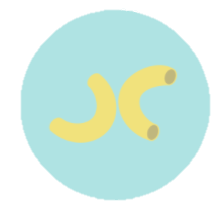 Share your thoughts with an Elbow Partner. 
Discuss which scenario you chose and talk about the ways characters and conflict might change in a different time and setting.
“Romeo and Juliet” Prologue
[Speaker Notes: Video Source: Shakespeare’s Globe. (2019, March 11). Prologue Romeo and Juliet [Video]. YouTube.
https://youtu.be/ejUW6OXuPuk]
Annotating Text
Circle unknown words.
Draw a box around words that provide clues to the story’s setting.
Highlight emotionally charged words.
Underline words or phrases that are repeated.
In the margins, write connections with the text or questions you have about the text.
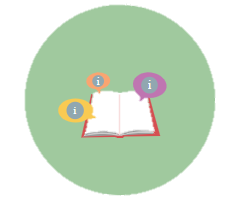 3-2-1
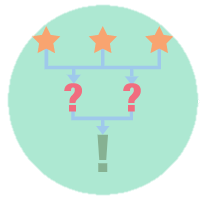 3 words that provide insight into the setting.
2 inferences you can draw about the plot.
1 prediction based on the setting and plot.
Change of Scenery
Make a prediction about the story based on a different setting.  
Share your ideas with an Elbow Partner.
The Importance of Setting in a Story
[Speaker Notes: Video Source: Flocabulary. (2017, April 6). The importance of setting in a story [Video]. YouTube.
https://youtu.be/30CPmgVQNks]
Romeo and Juliet Interview: Introduction
[Speaker Notes: Video Source: myShakespeare. (2017, April 5). Romeo and Juliet interview: Introduction [Video]. YouTube. https://youtu.be/sVuO_Rb93NI]
Prologue Revision
Rewrite the Prologue from Romeo and Juliet using a different setting, conflict, and characters. 
When planning your revision, consider carefully how the setting has impacted/will impact the conflict in your story.
Rivals
Union and Confederacy (Civil War)
Dogs and Cats
Bacon and Sausage
OU and OSU 
Facebook and Twitter
The Avengers and Thanos
Xbox and PlayStation
Android and iOS
…But Now I Know
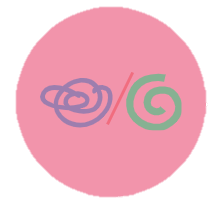 On the right side of your chart, write down everything you now know about how setting affects a story.
Reflecting on Setting
Using the information that you entered in your “I Used To Think, but Now I Know” chart, reflect on what you have learned about the setting in a story and how the setting affects other story elements. 
Write a script that summarizes your reflection 
Practice with your script, and then record your presentation using Flipgrid. 
	
	Be sure to speak clearly and stay on topic.